ФОРМИРОВАНИЕ СПИСКОВ СЕМЕЙ
В рамках проекта 
поздравлено
Список семей был сформирован 
из разных источников
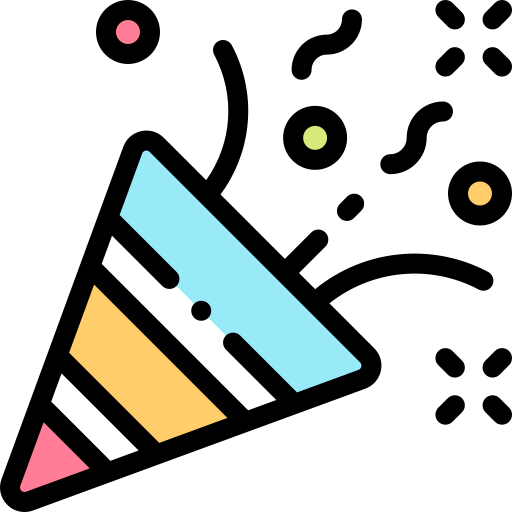 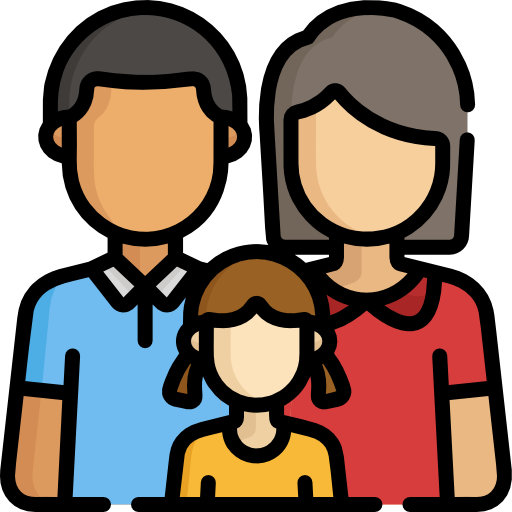 СТРУКТУРА ПРОЕКТА И АКТИВ
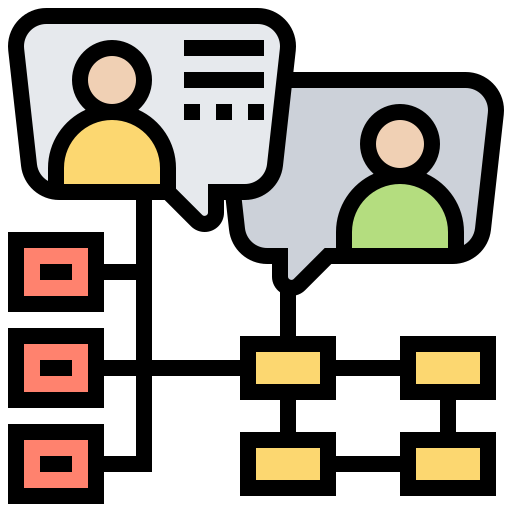 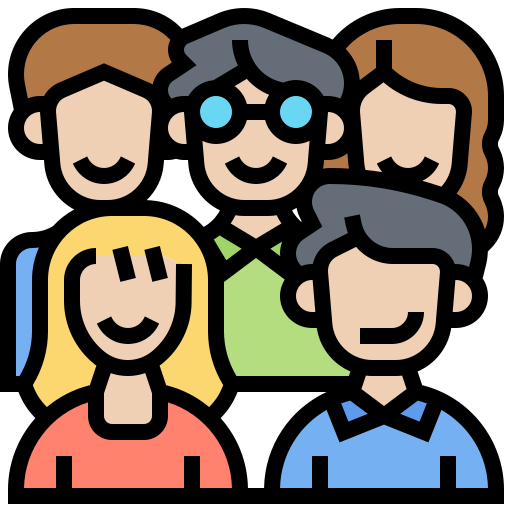 Актив проекта
Структура проекта
Руководитель проекта
Ответственные от ГУ (сотрудники 
АОП, ЦМП, ЦР, МГЕР)
Куратор от ГУ
(сотрудник)
Префектура
Старший районный организатор + команда организаторов
Управа
Волонтер
ДОСТИЖЕНИЯ И ПАРТНЕРЫ
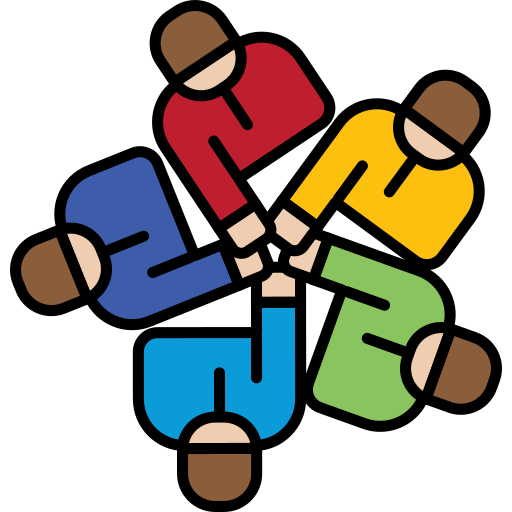 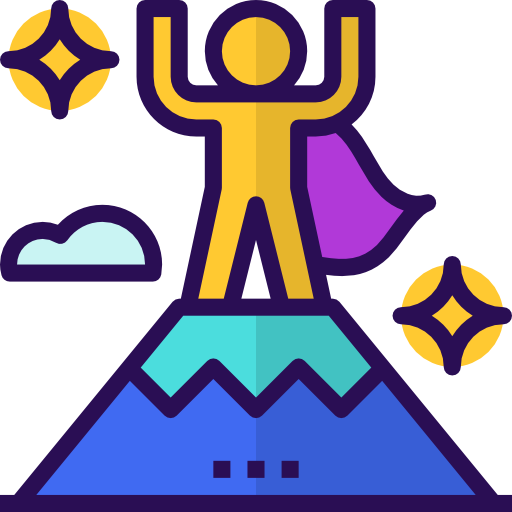 Достижения
>20 партнеров
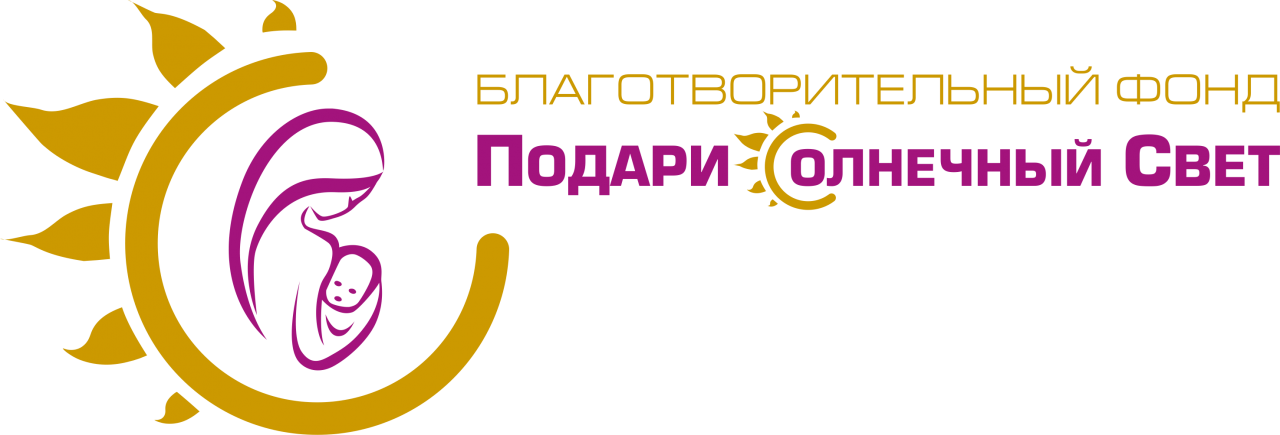 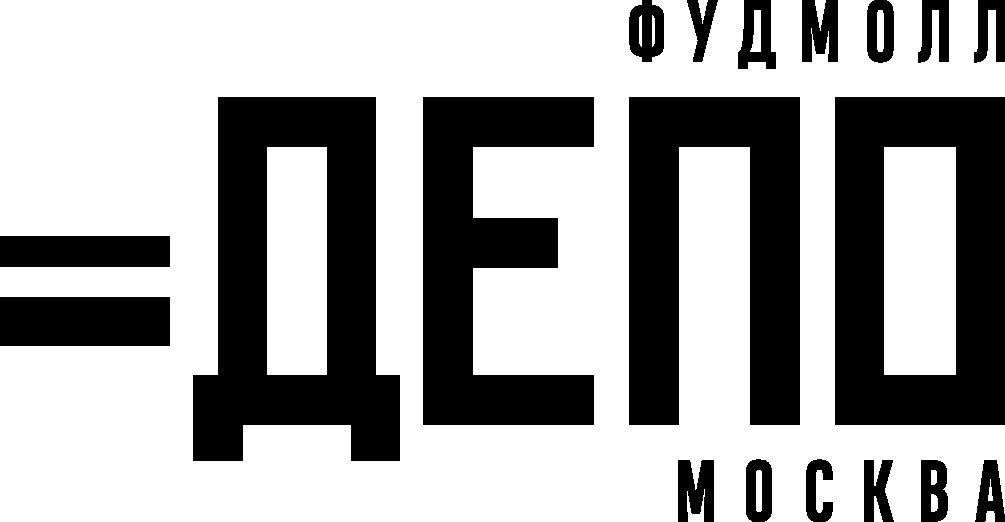 Первый проект на бесплатной основе, реализованный силами общественников
Впервые куратором проекта стал общественник (Смирнова Дарья, ТиНАО, призер конкурса «ЛИЦА района»)
Проект имеет медиа освещение в социальных сетях, создан канал в Telegram 
Сотрудничество с крупными партнерами
Через Telegram бот собран архив фотографий
Фонд «Подари солнечный свет»
Фудмолл 
ДЕПО Москва
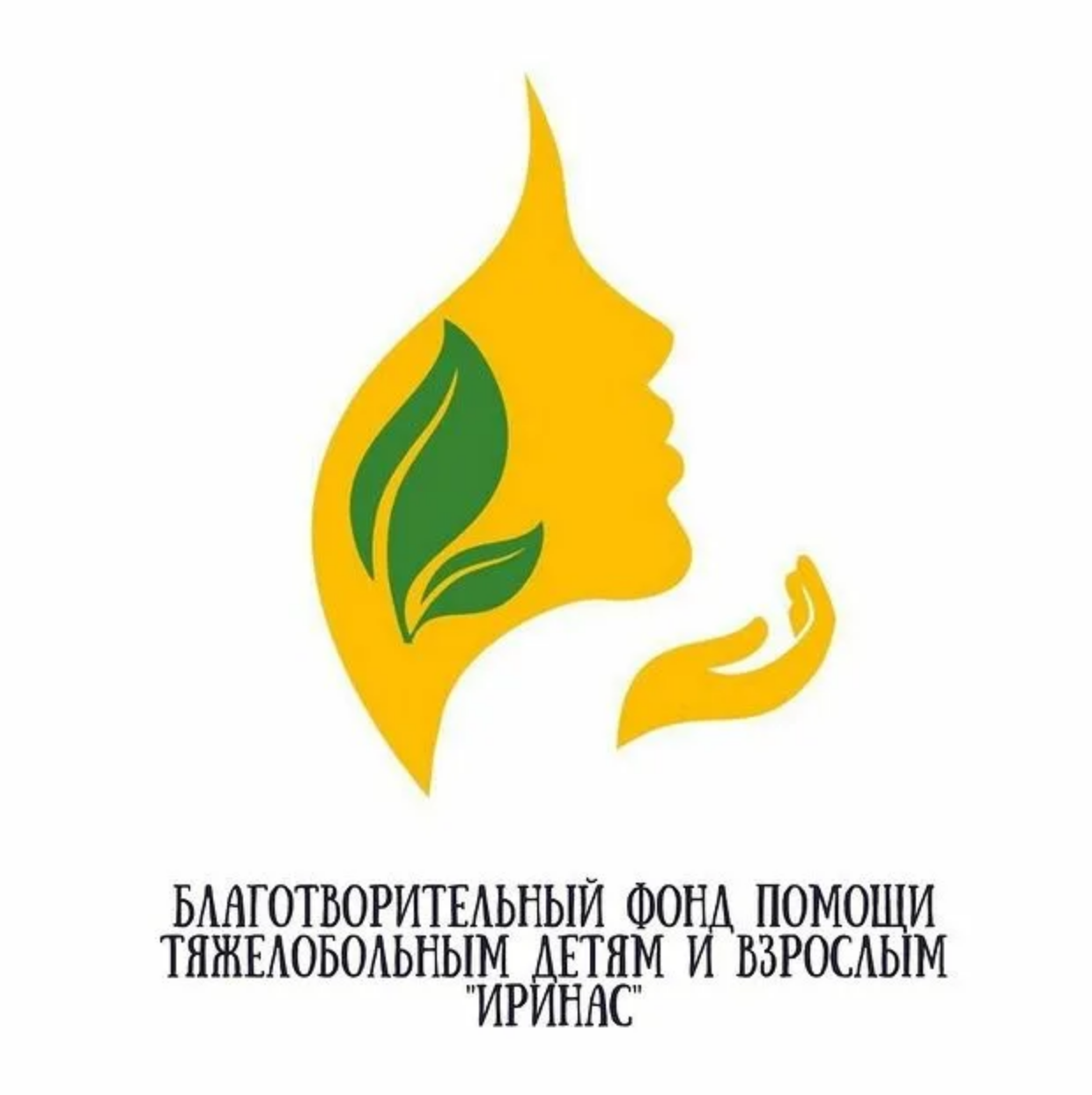 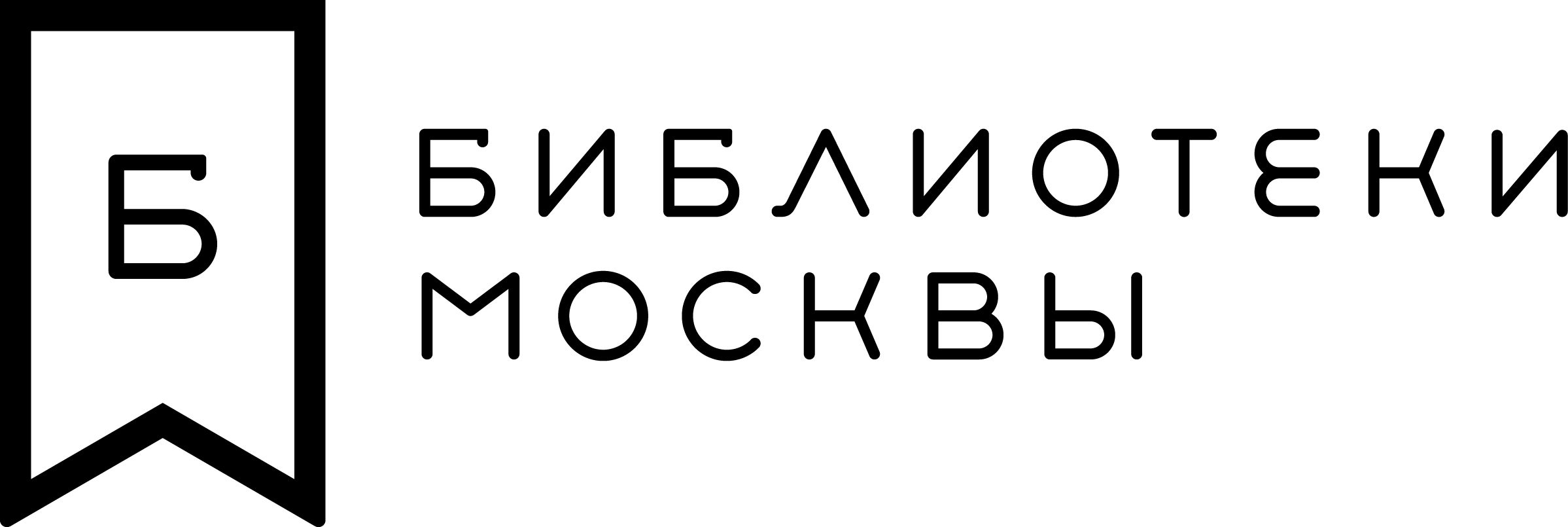 Сеть библиотек
Фонд «Иринас»
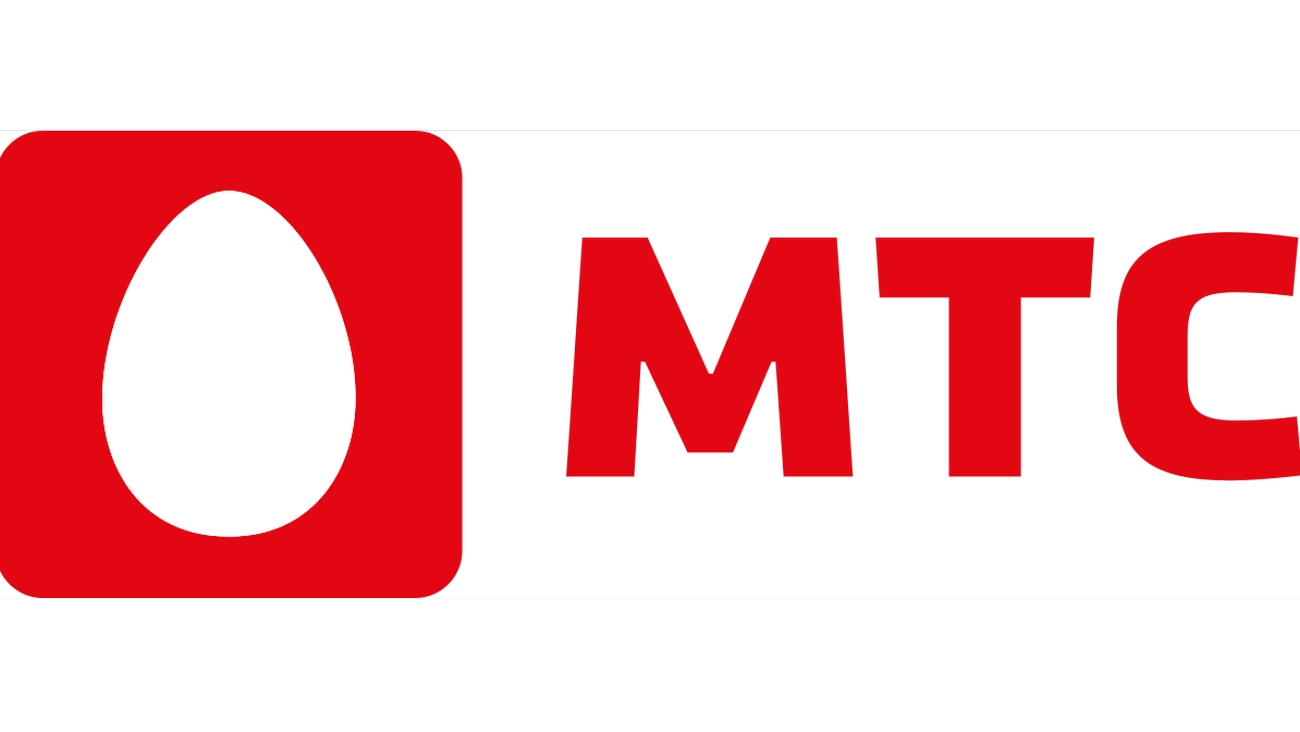 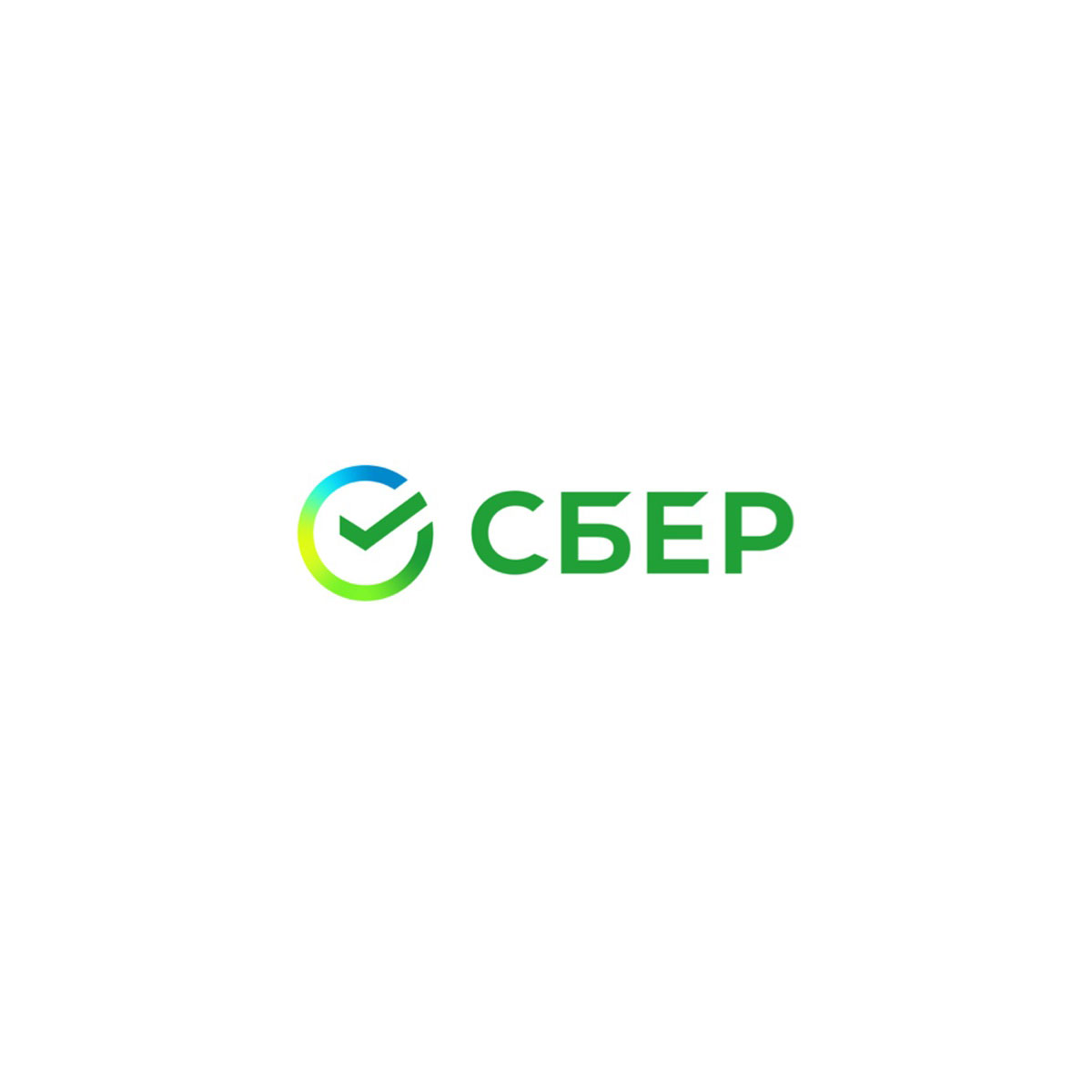 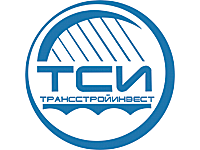 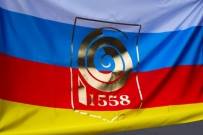 Трансстройинвест
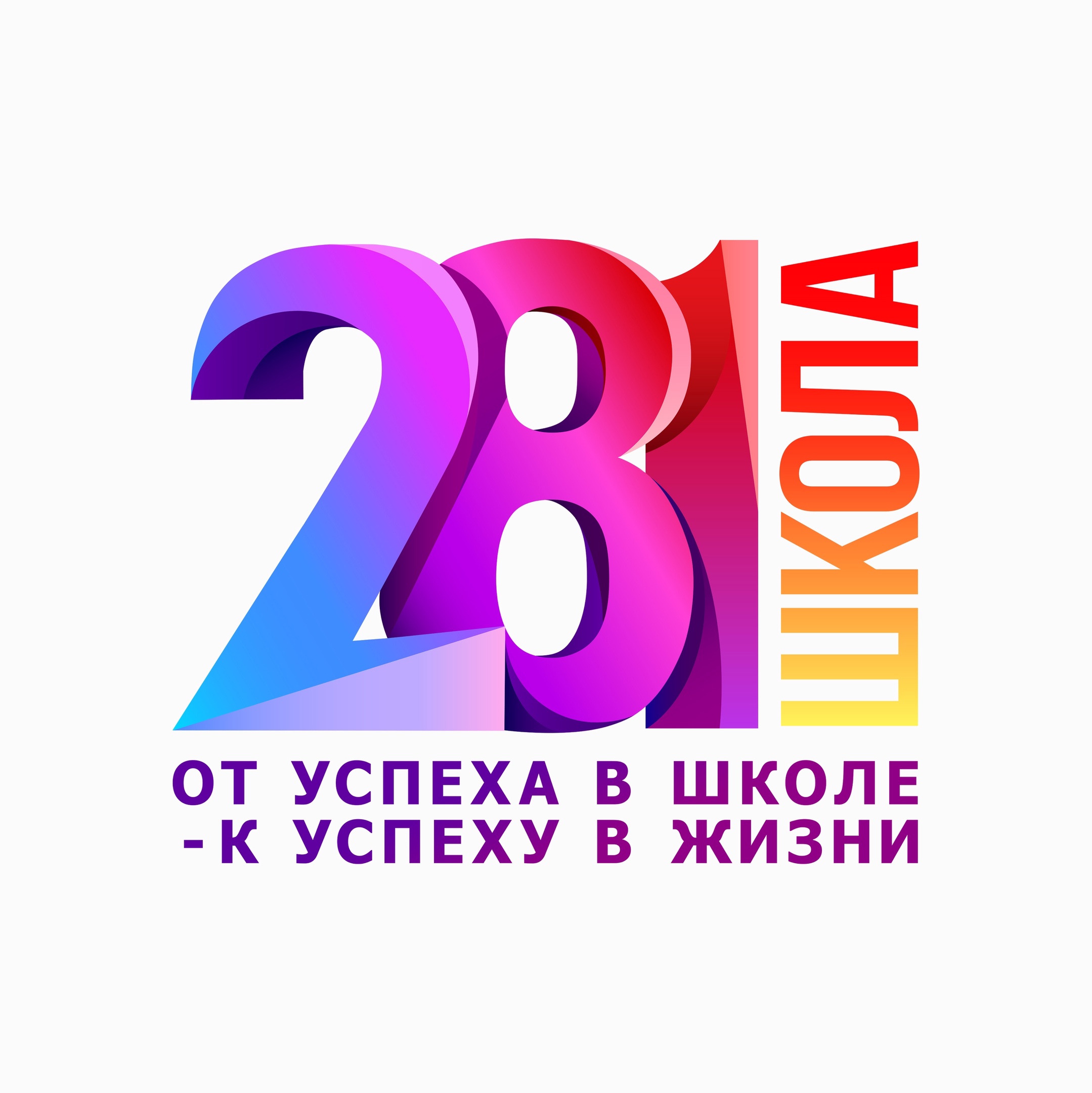 ГБОУ города Москвы «Школа №1558 имени Росалии де Кастро»
ГБОУ города Москвы «Школа №281»
УЧАСТИЕ МЕДИЙНЫХ ЛИЦ
TERNOVOY (Олег Терновой)  победитель I сезона 
шоу «Песни» на ТНТ
БАСТА 
певец, композитор, 
музыкальный продюсер, 
рэп-музыкант российской эстрады
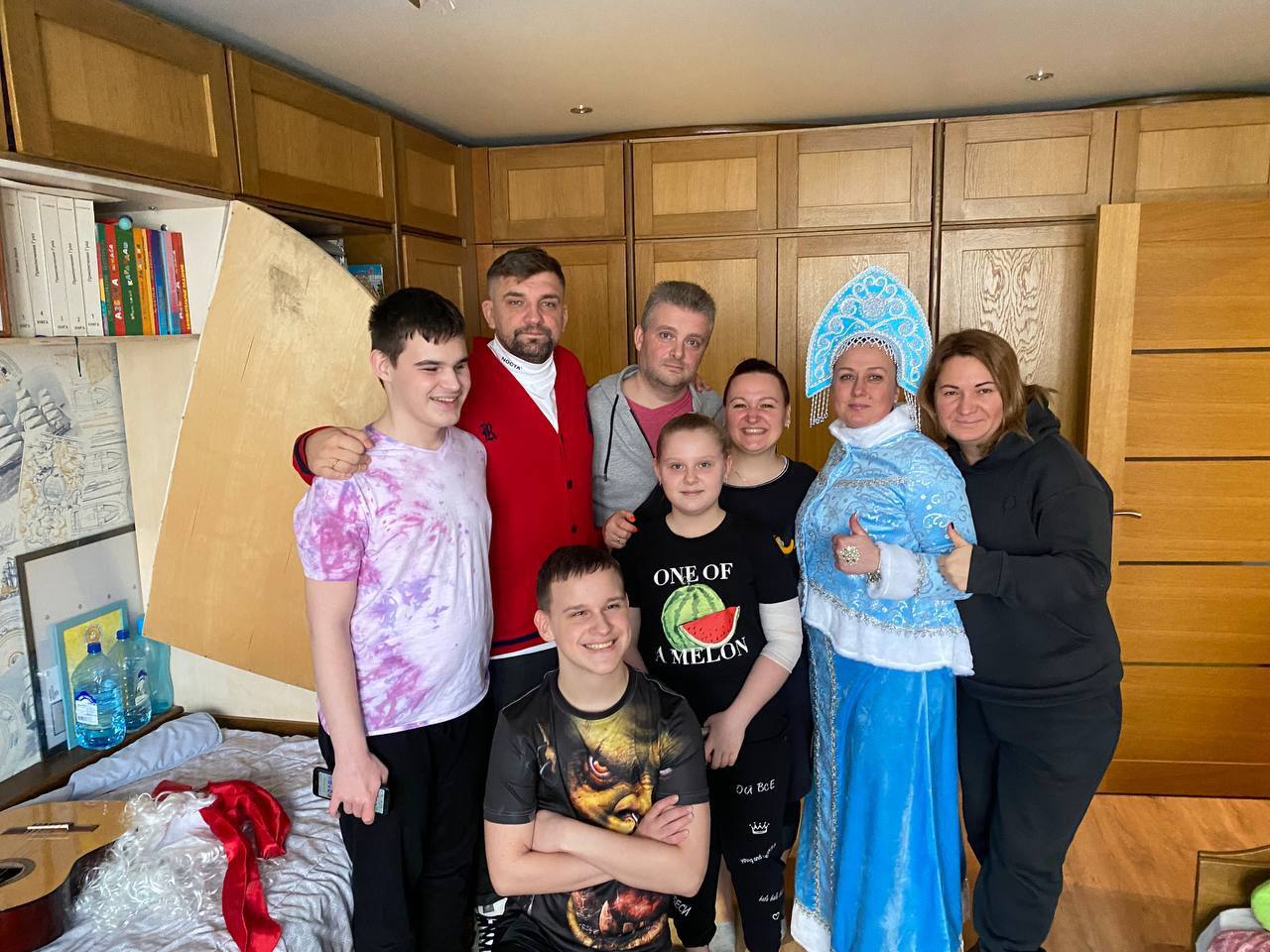 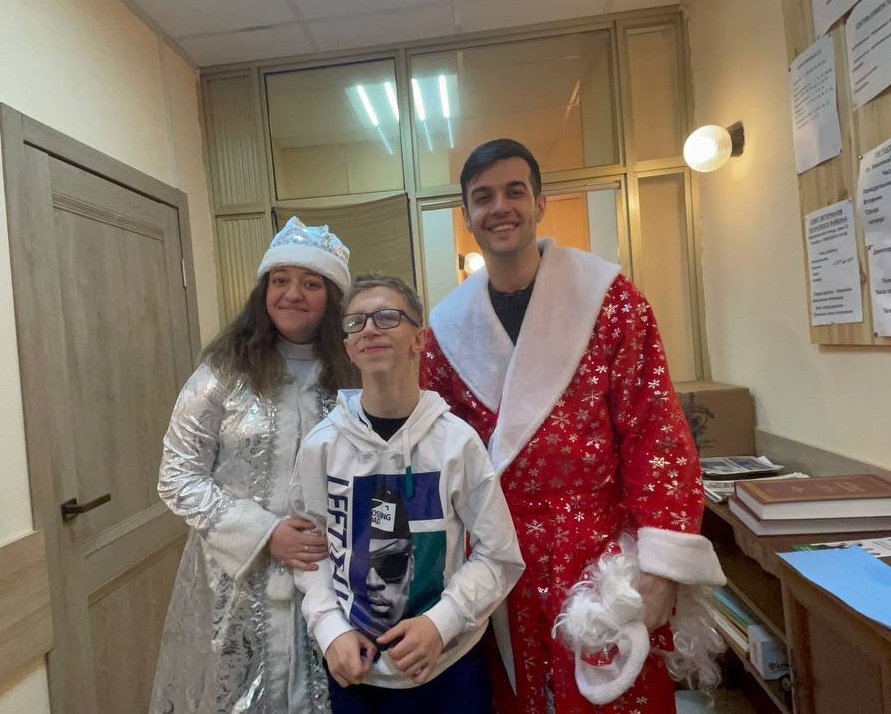 ПОДАРКИ
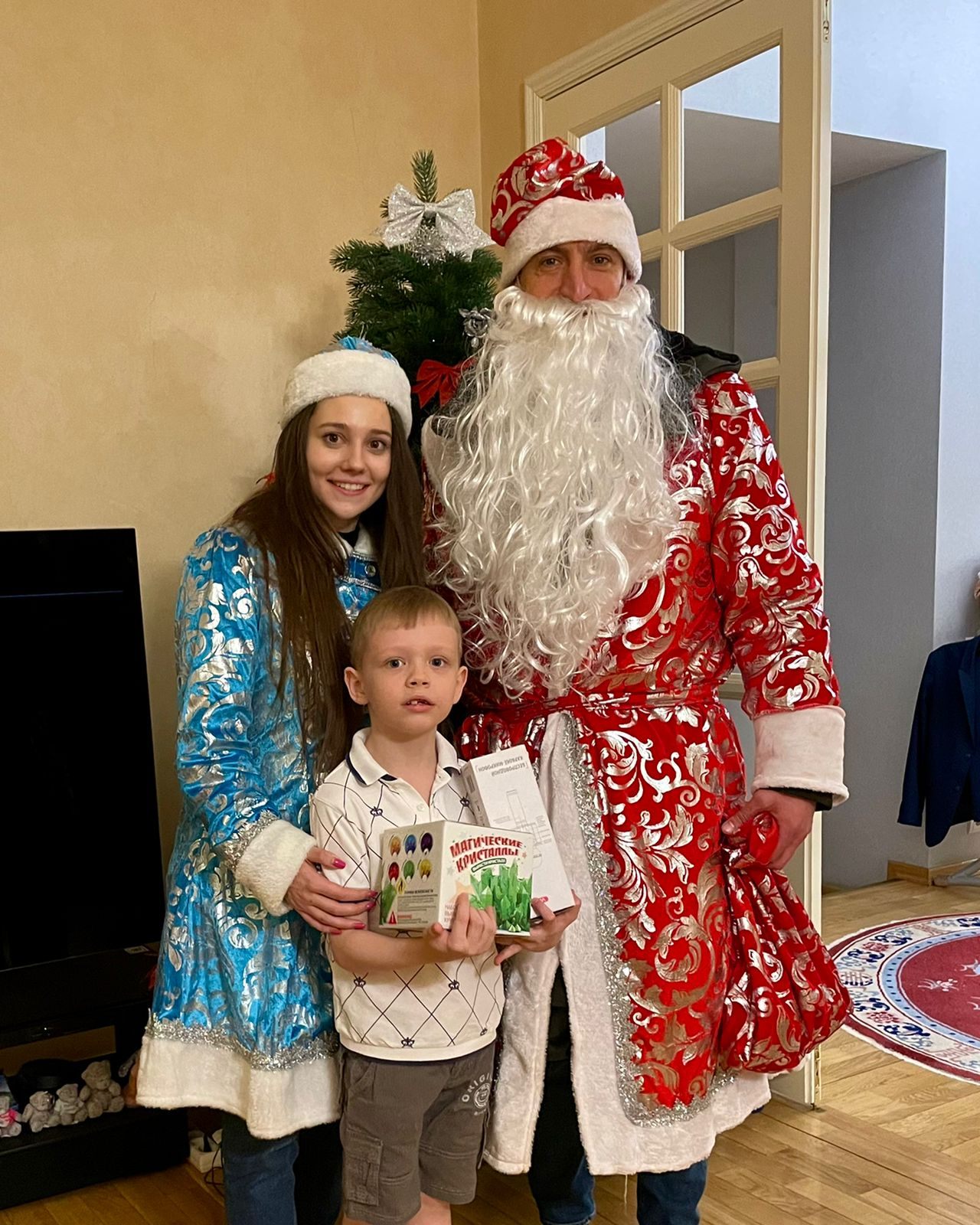 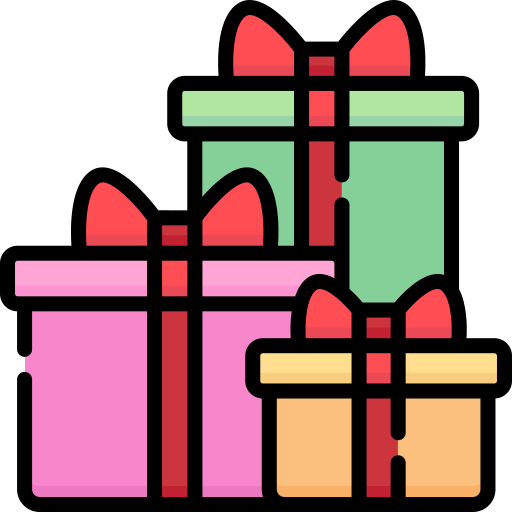 Собрано из разных источников
денежных средств
6 655
331 300
подарков
4 051
подарок
ОКРУГА
948
ПАРТНЕРЫ ГОРОДСКОГО ШТАБА
подарков
?? 000
руб.
1 656
РАЙОННЫЕ
ОРГАНИЗАТОРЫ СВОИМИ СИЛАМИ
подарка
331 300
руб.
КОМАНДА
РУКОВОДИТЕЛЬ ПРОЕКТА 
Зинина Майя Васильевна
ИДЕЙНЫЙ ВДОХНОВИТЕЛЬ 
Ершова Любовь Анатольевна
АНАЛИТИЧЕСКИЙ СОСТАВ ПРОЕКТА
      Созонов Андрей                          Смирнов Ярослав
          Игоревич	                                       Олегович
АОП
ЦМП
ЦР
МГЕР
Куратор ТиНАО 
(на общественных началах)
Смирнова Дарья Андреевна
ФОТОГАЛЕРЕЯ
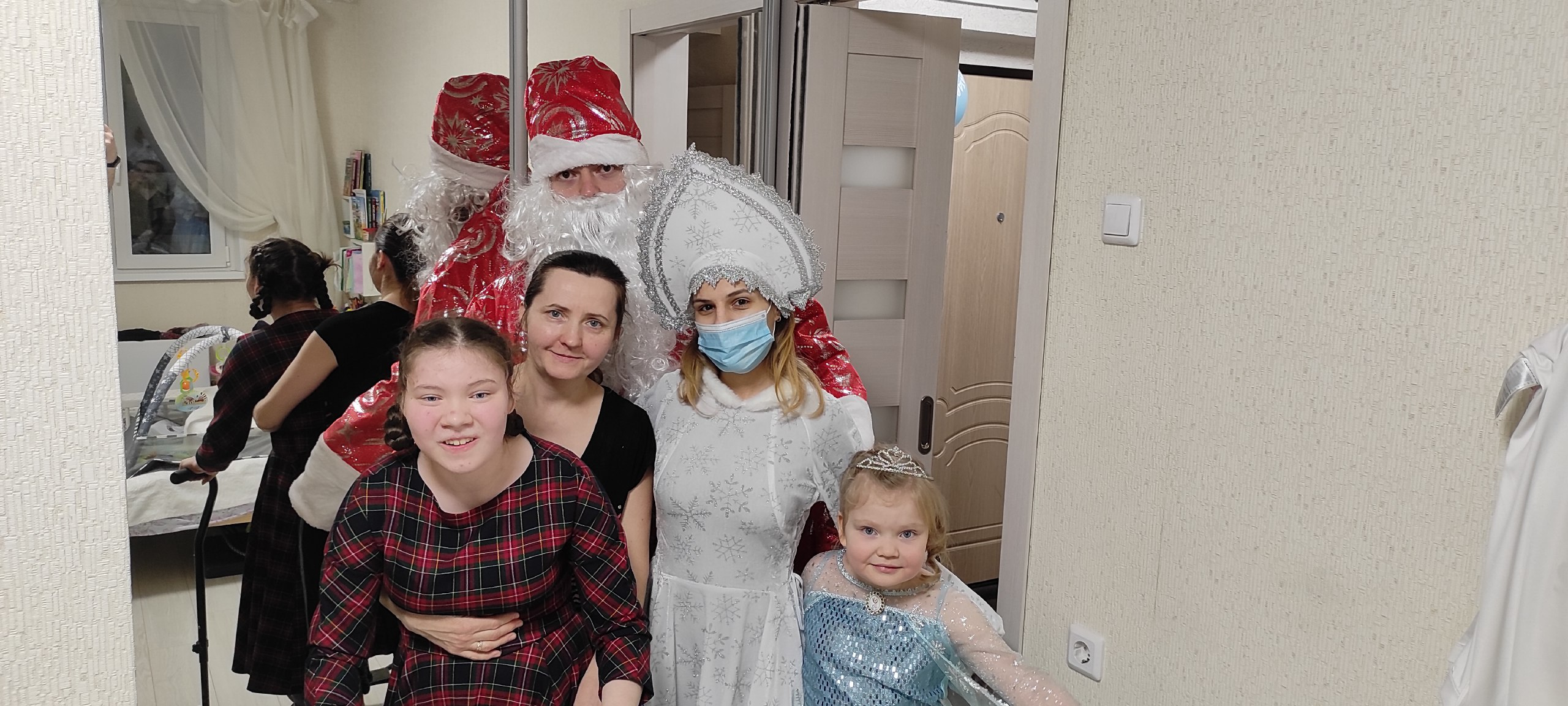 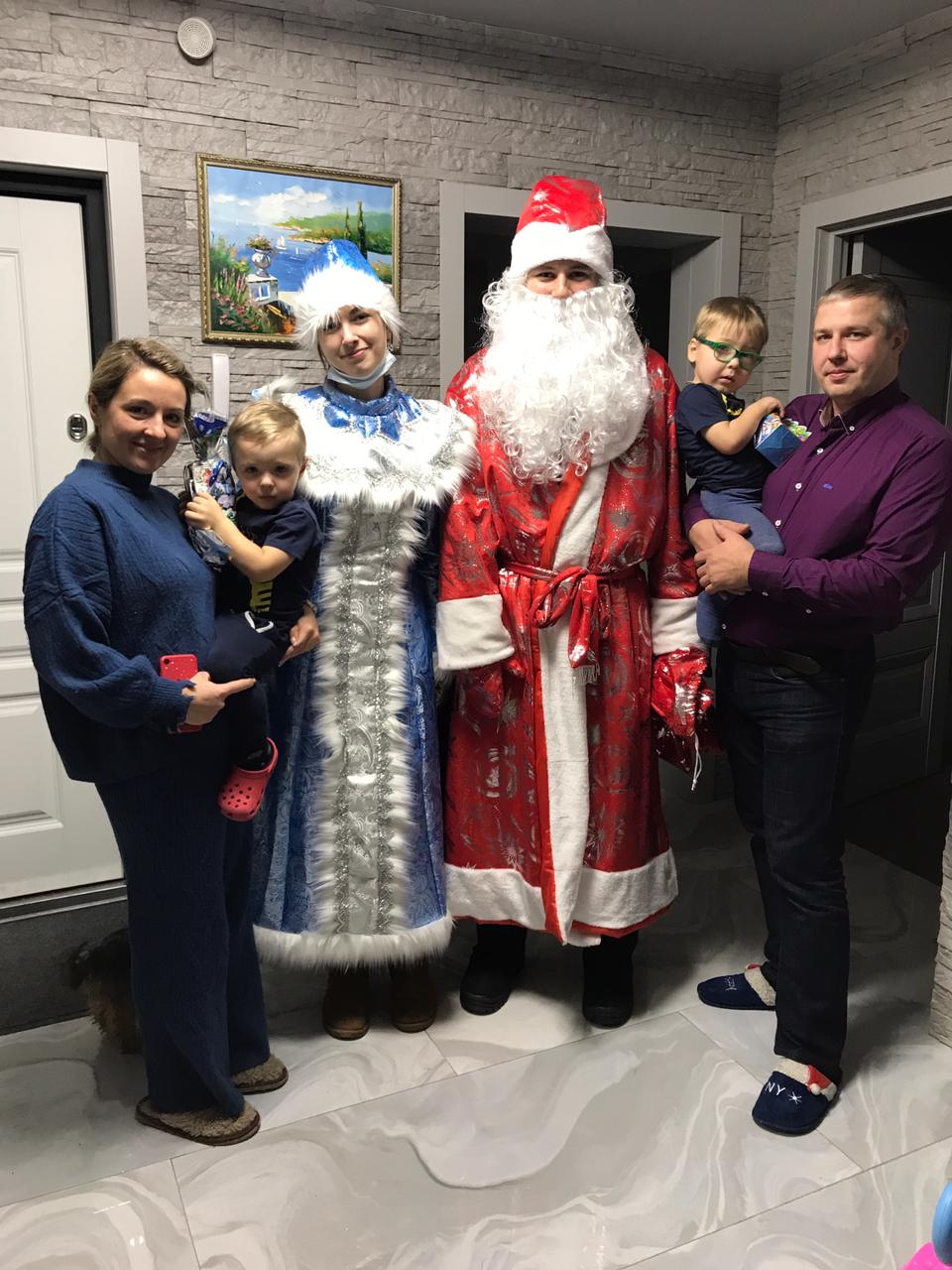 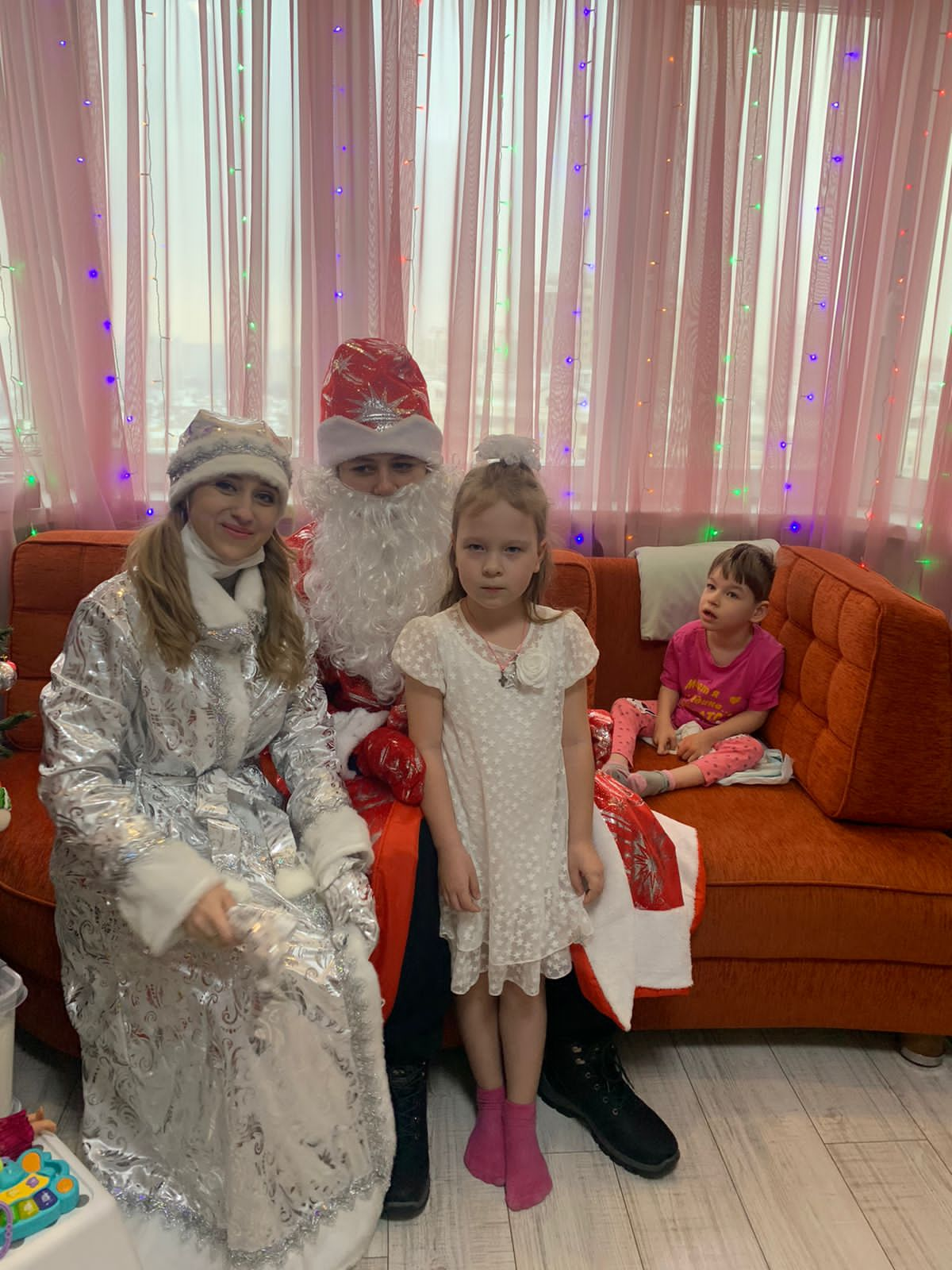 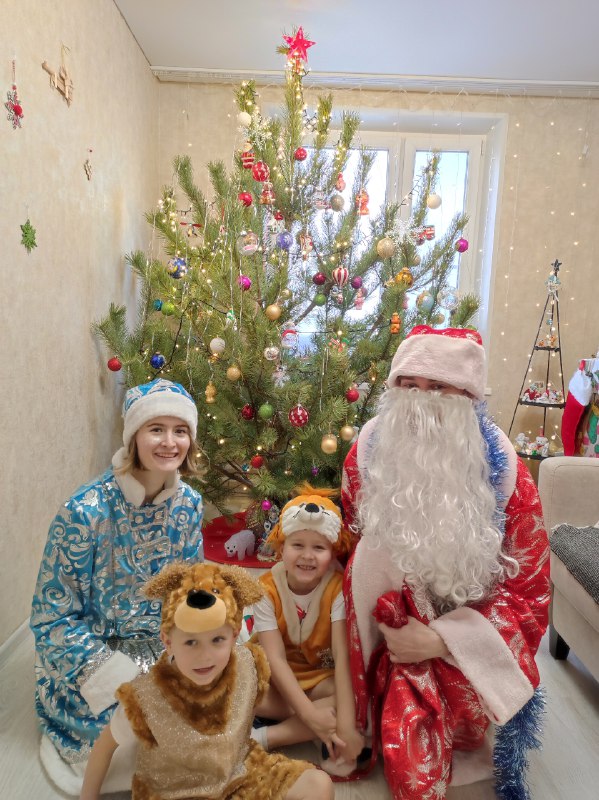 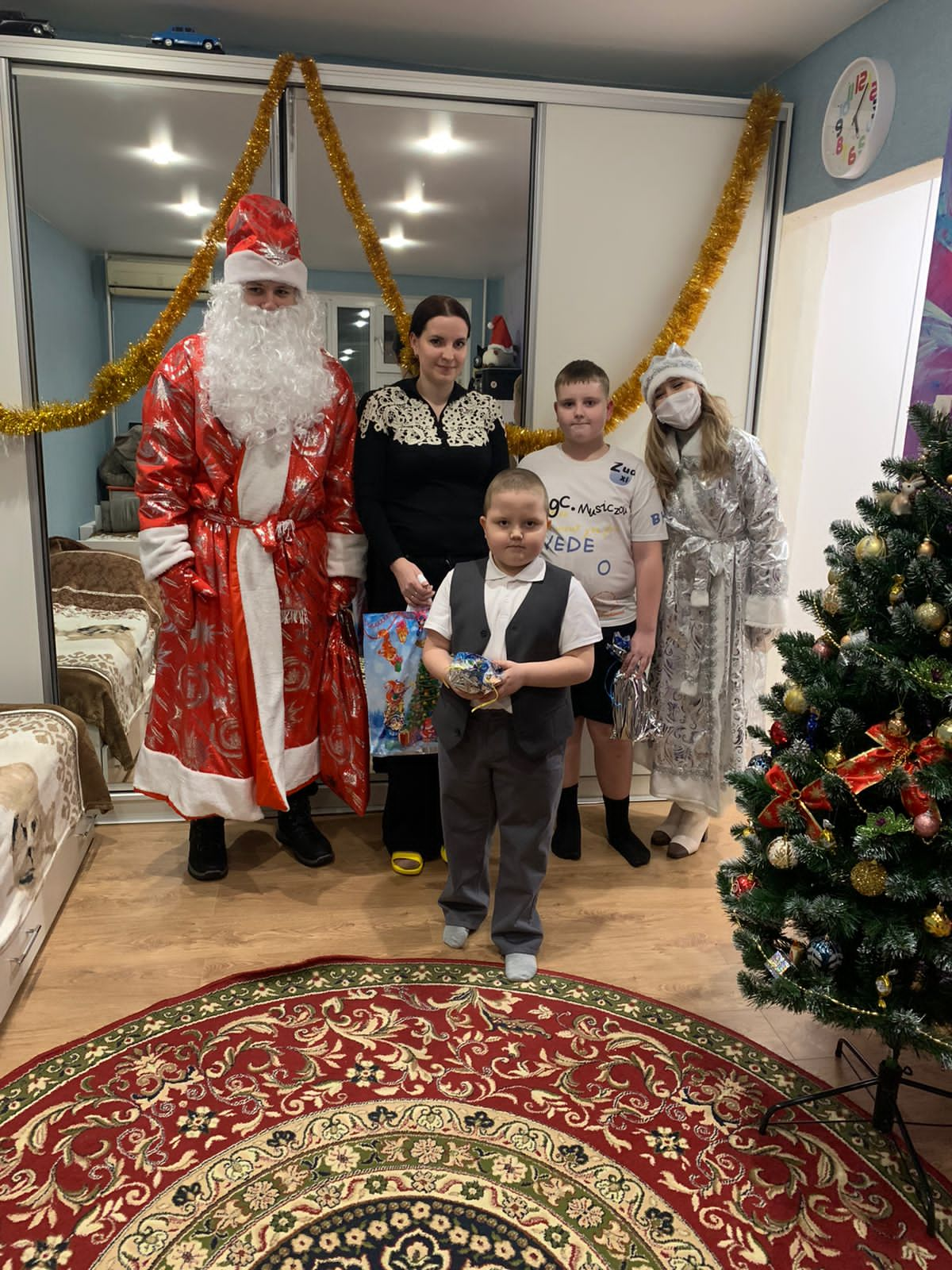 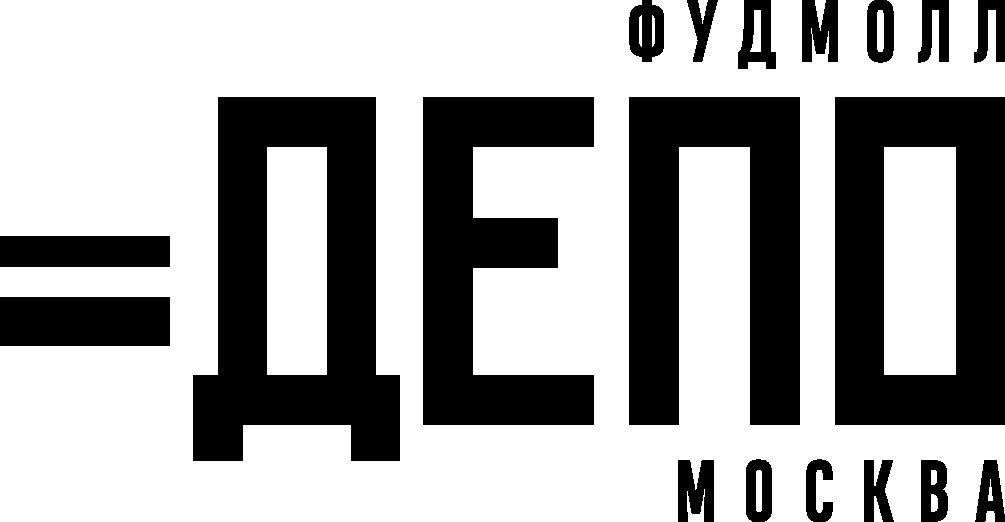 ПАРАД ДЕДОВ МОРОЗОВ И СНЕГУРОЧЕК
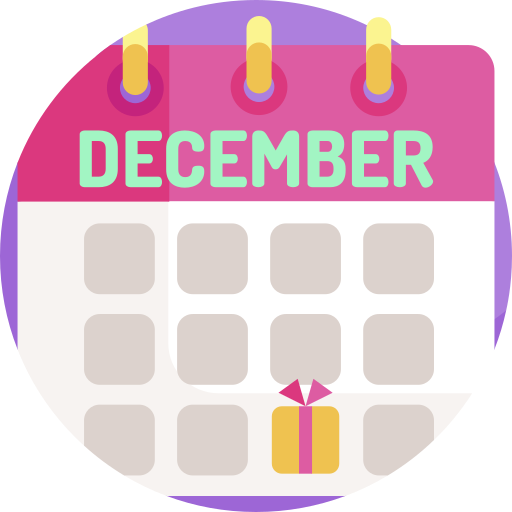 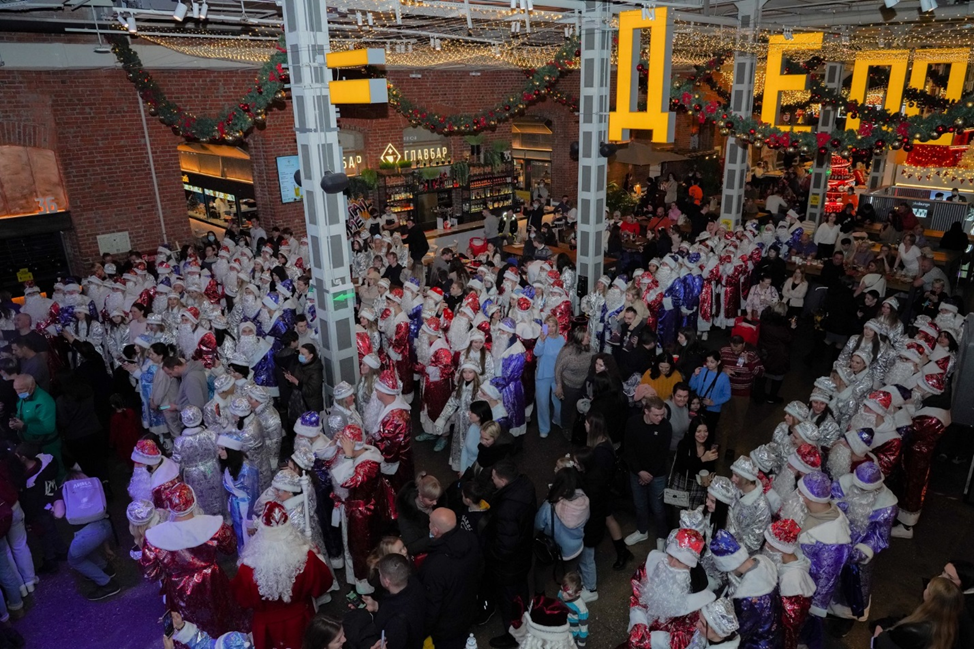 12 декабря 2021
240 Дедов Морозов и Снегурочек
> 1 000 волонтеров
> 200 лотерейных билетов продано
	   (вырученные средства пошли на подарки для детей)
??? руб., средств собрано на подарки детям
6   благотворительных промо-стоек
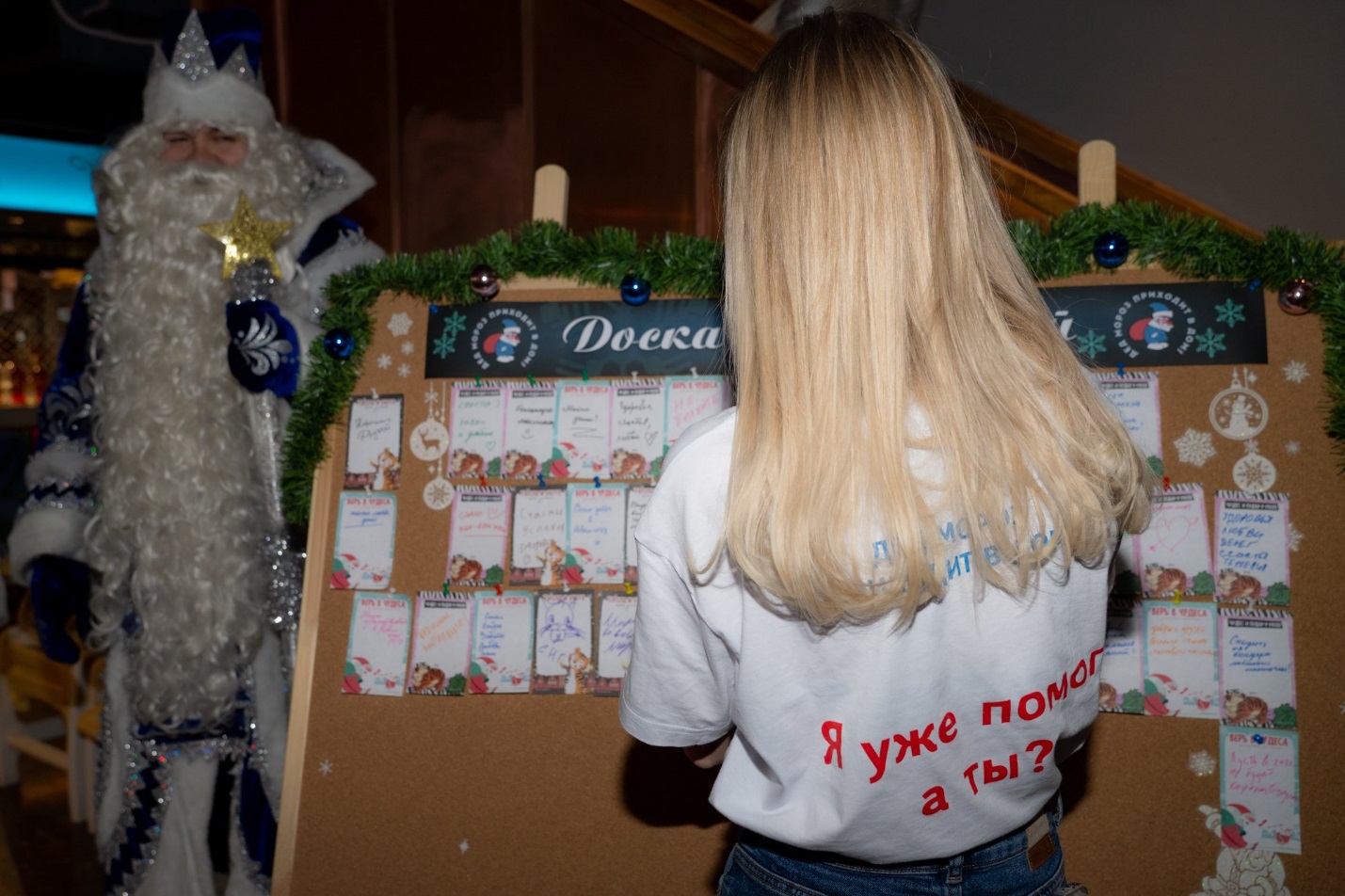 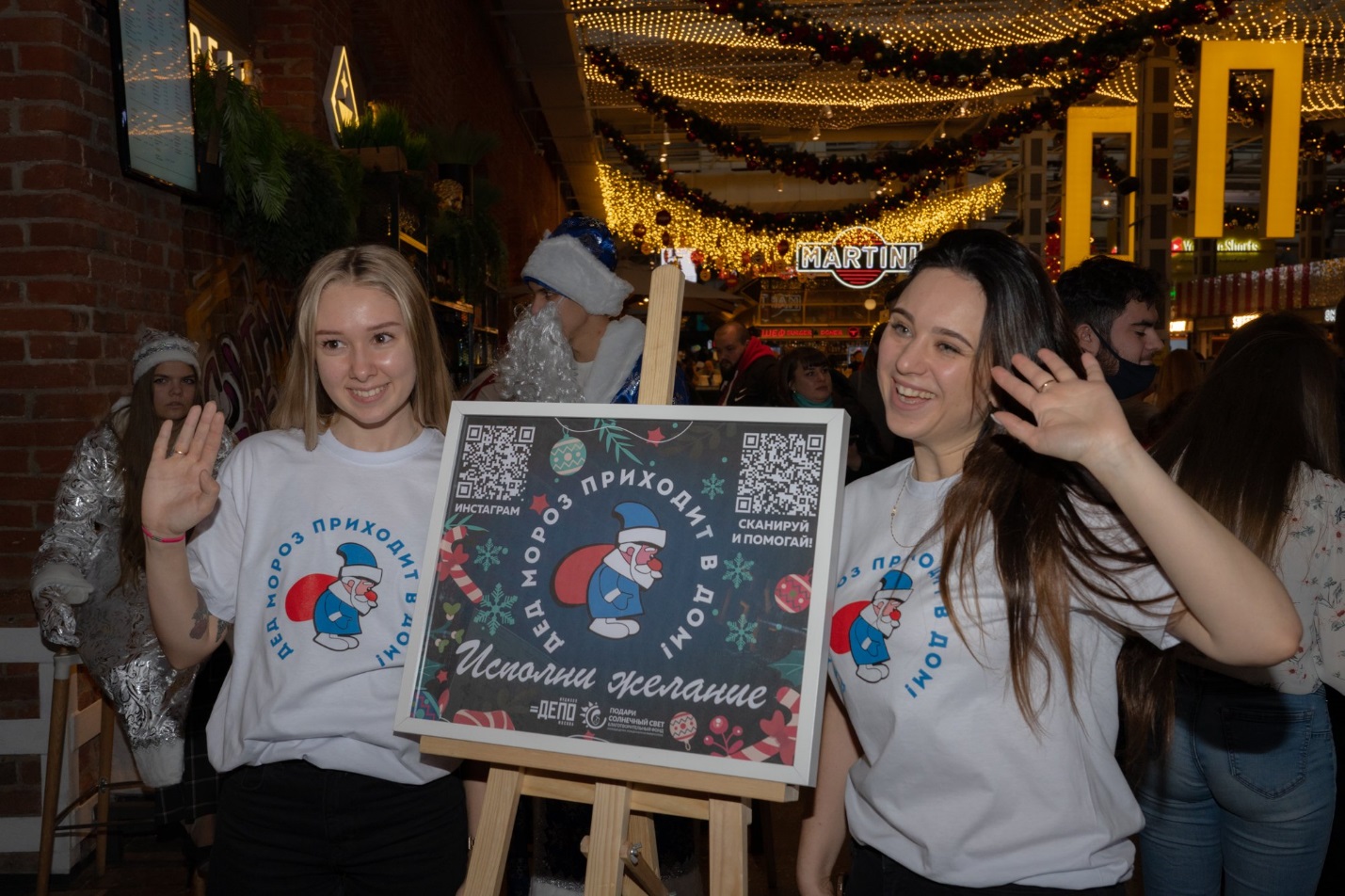 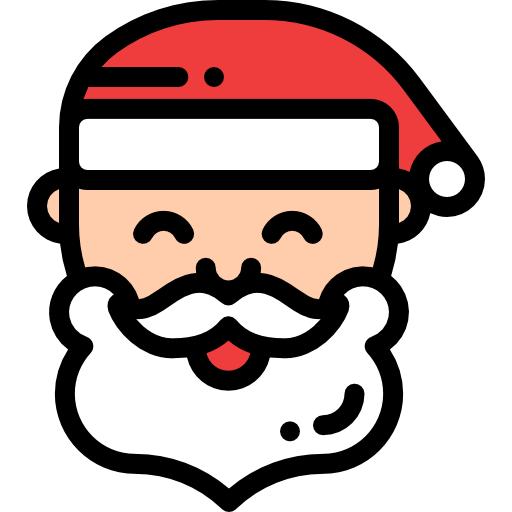 Выступление главного Деда Мороза Москвы
Творческие выступления партнеров проекта (Директор ДЕПО)
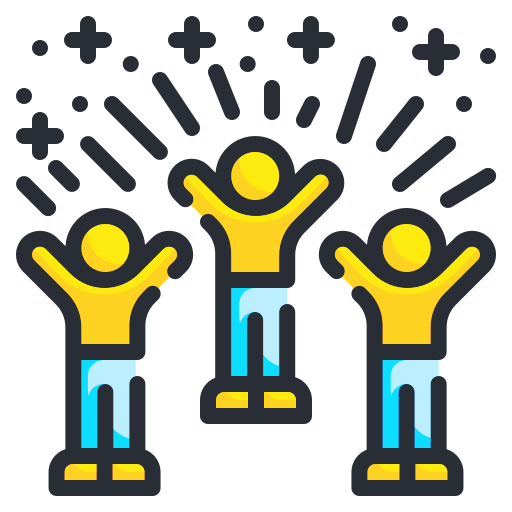 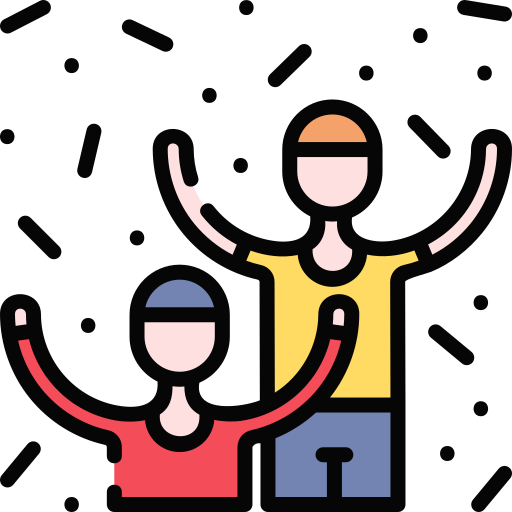 Обширная развлекательная программа